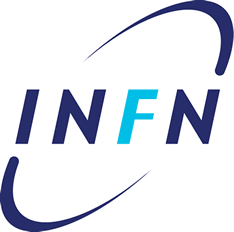 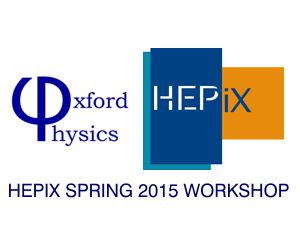 Michele Michelotto – CCR Marzo 2015
Past present future
Fall 2012 Beijing IHEP
Spring 2013 – INFN Cnaf
Fall 2013 – Ann Arbour, Michigan Univ.
Spring 2014 – Annecy, Fr 
Fall 2014 - Nebraska Univ.
Spring 2015 – Oxford Univ. 
Fall 2015 – BNL , NY
Spring 2016 – Desy Zeuthen
Oxford
134 registrati, forse il record, molti nuovi
101 Europe, 36 UK
10 North America, 6 Asia
19 companies
45 affiliazioni
83 presentazioni 
Compressi talk da 30 a 25 minuti e site report da 20 a 15
IPv6 tutorial
BoF for CEPH
Tracks and Trends
Dual stack IPv6/IPv4 storage services for WLCG
Cloud increasingly used for workload
CERN 100k cores 1500 users, 5000 hypervisor, 200 project
Public cloud in production
Amazon – Atlas 20k cores, 2500 nodes, saturated 10GbE link, 25000$ compute, 2500 bw, run was economical, delete data as soon as not needed.
Docker
Tracks and Trends
Electrical incident at CERN
Dust sensor with Arduino
Tracks and Trends
Computing and Batch services	
HS06 ok, looking for next SPEC CPU, fast benchmark
Alternative architectures, Soc, OpenPower
Away from PBS families, OSS very popular in particular Condor
Univa Grid Engine OK
Tracks and Trends
Basic IT Services
ElasticSearch, Logstash, Kibana
Puppet, Mcollective (scalability automation) linked with continuos integration (Jenkins)
Quattor alive (only in UK)
Voip – Unified communication	
End User Services
Scientic Linux and CentoOS status
HEP Software foundation
SciDB, zimbra email, conferencing system, social at CERN
Working group benchmark
Still waiting for next SPEC CPU delayed to about 2016
Activities on fast benchmark promped by WLCG
Interest on new architectures, ARM 64bit, Intel Soc, Open Powe
Working group batch
Rich session, collaboration with WLCG pre-GDB
Not a real working group – discussion ongoing
Working group IPv6
Participation by ALL major site required in particular WLCG Tier1
Dual stack FTS
Several services are dual stack 
Few site have routing IPv6 on LHC OPN
Working group other
Configuration management
Choice for majority of site is on Puppet/Kickstart
Organized school in Karlsruhe in September 2015 could be repetead if interest 
No future project / maintenance mode
Bit Preservation. Not much going on, but work on the horizon
Storage – closed
Virtualization – closed – final report Beijing 2012
Tutorial
IPv6
Based on Francesco Prelz and a local organizer work
Should be repeated at CCR workshop
Participation of CNAF T1 at IPv6 activities
Routing plan for INFN
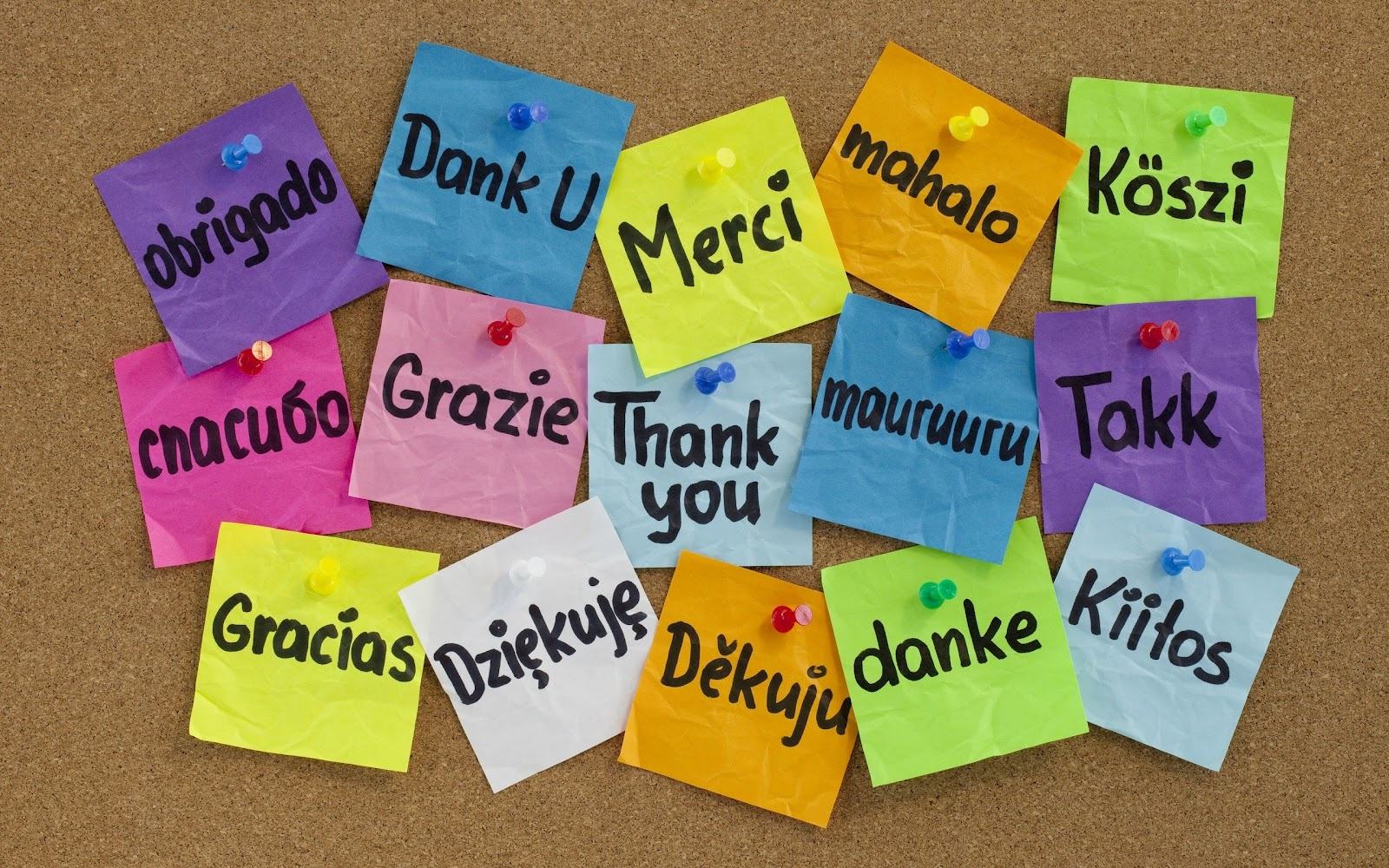 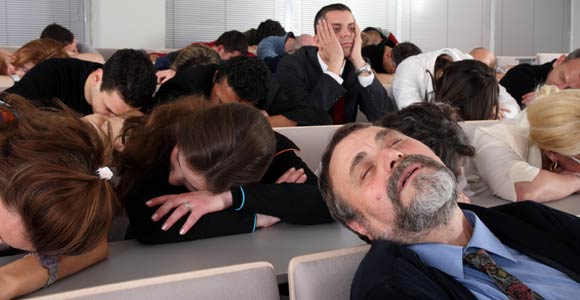